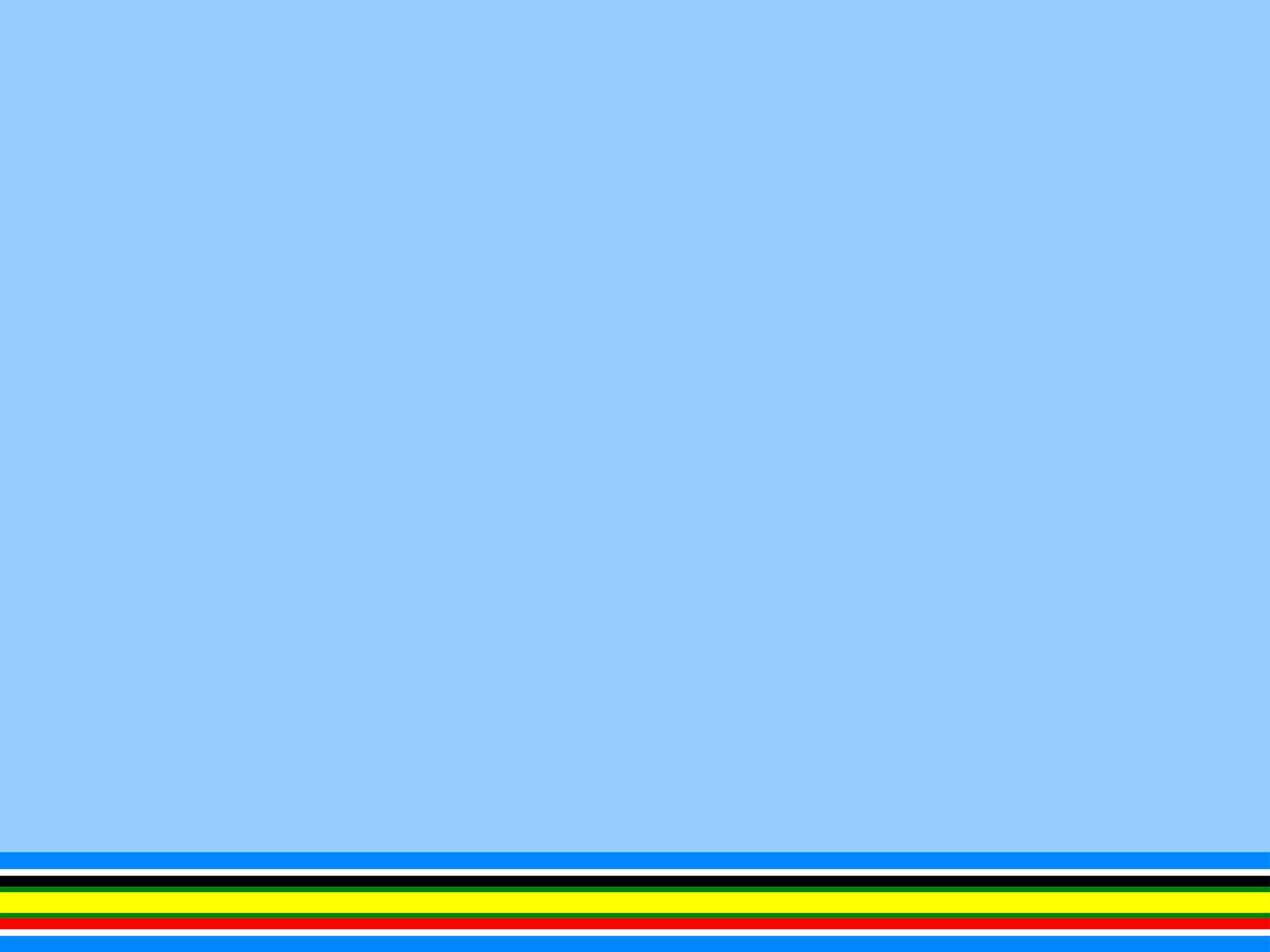 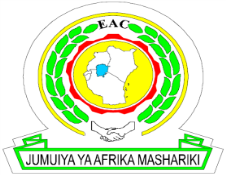 Background PaperEAST AFRICAN COMMUNITY 1st – 4th April 2025Dar es Salaam, Tanzania
Validation of the African Union Ocean Governance Strategy and Implementation Plan and 
Capacity Enhancement on the UNCLOS BBNJ Agreement 
How can maritime security and trade be more effectively governed within the ocean space?
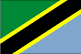 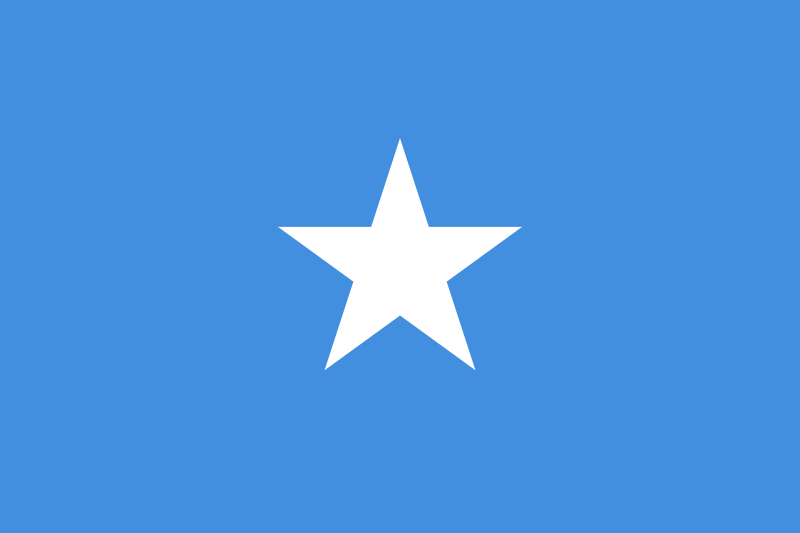 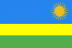 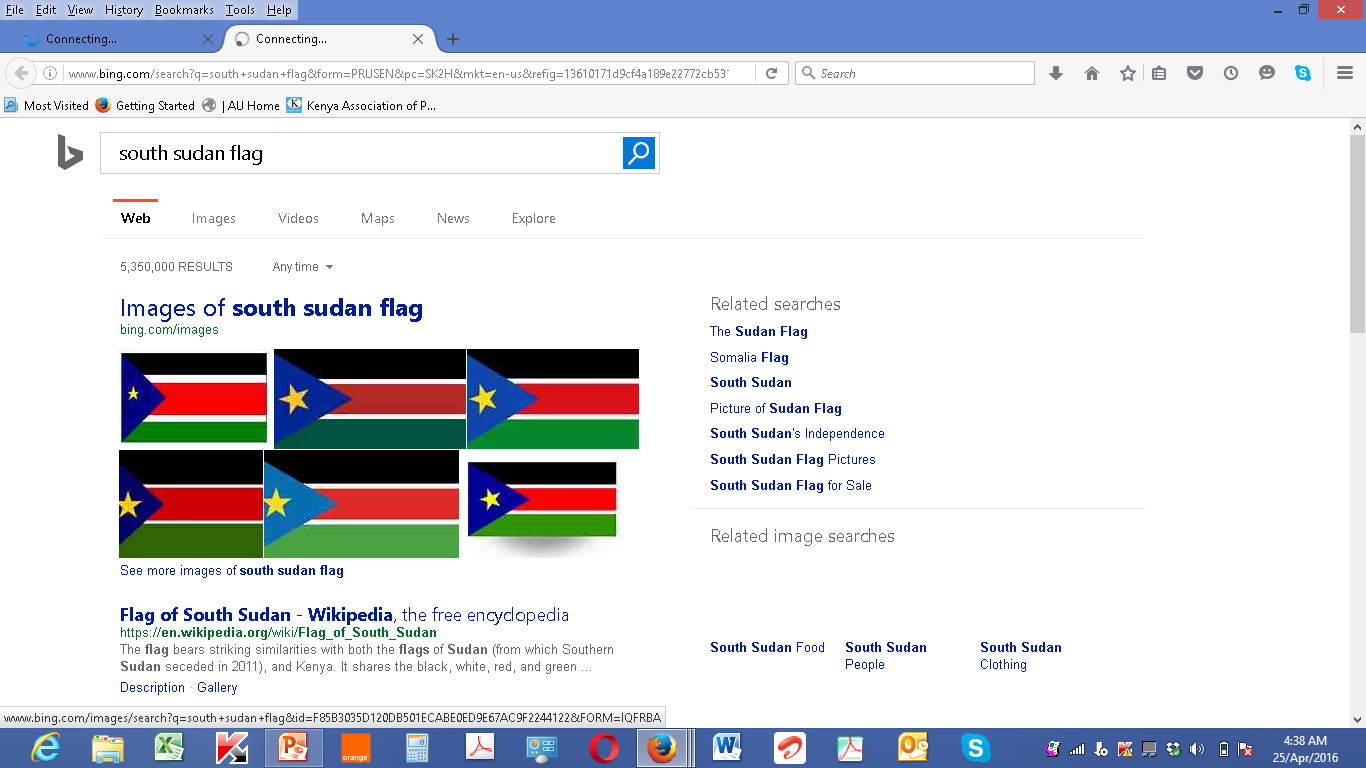 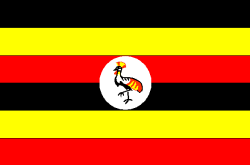 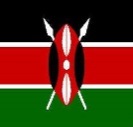 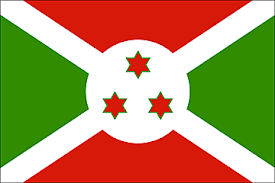 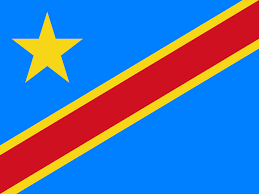 EAC is one of the 8 RECs under AU
8 Partner States
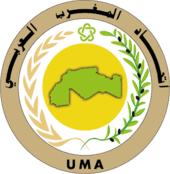 0.468
0.438
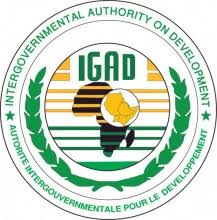 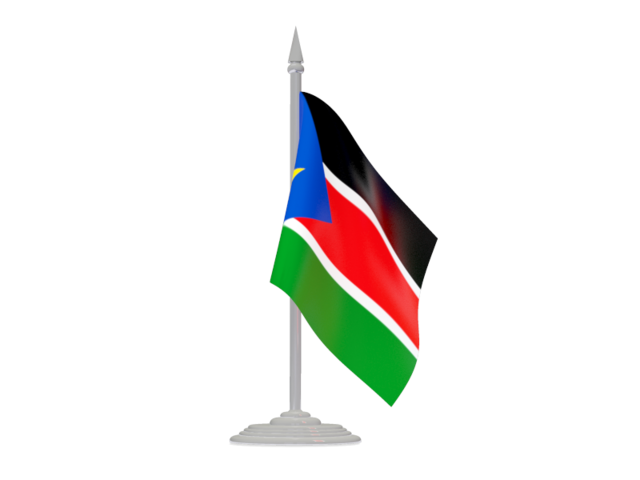 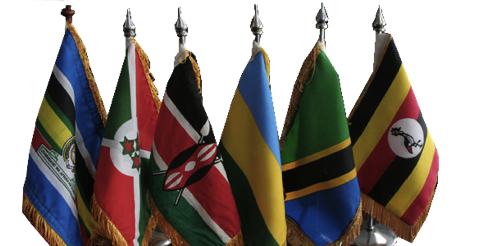 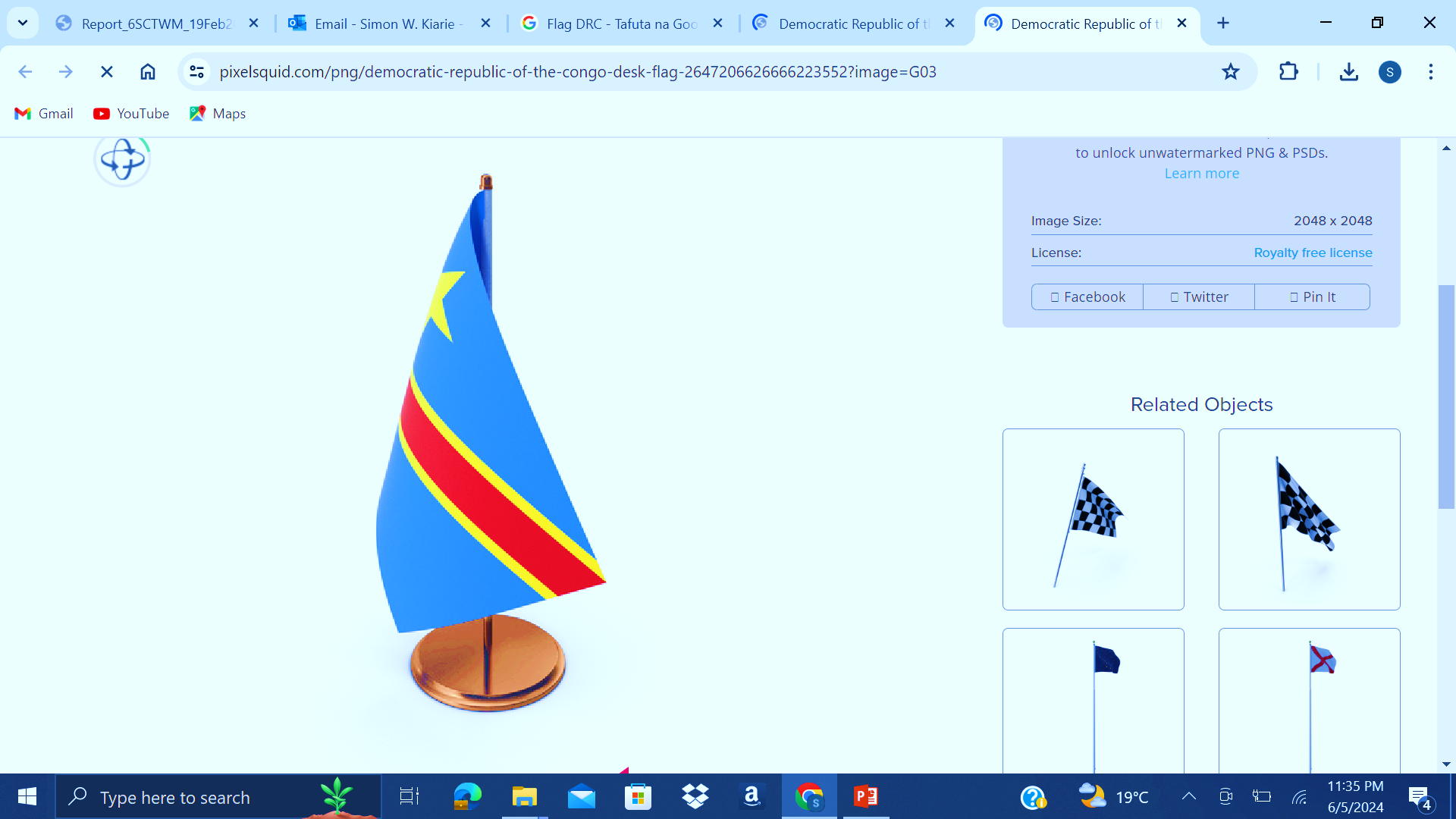 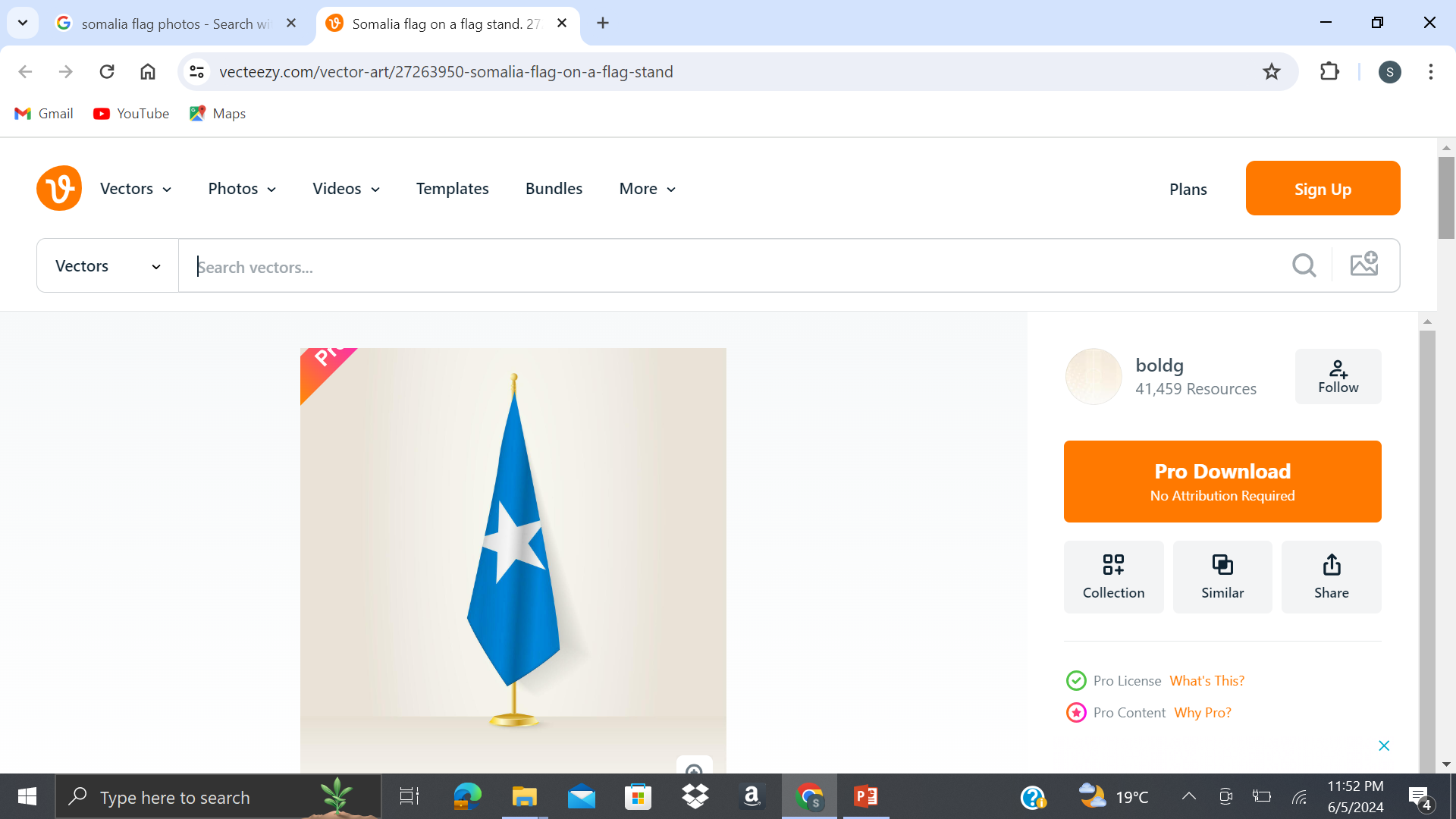 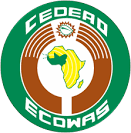 0.425
0.537
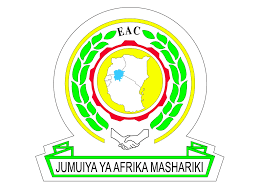 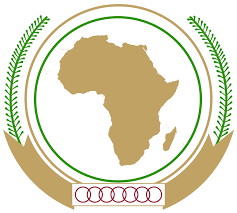 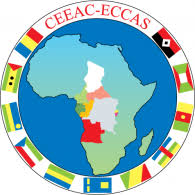 0.442
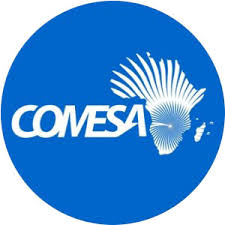 0.367
Burundi, DRC, FRS, Kenya, Rwanda, South Sudan, Uganda and United Republic of Tanzania
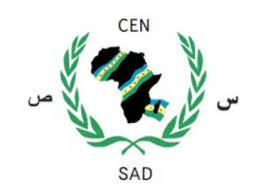 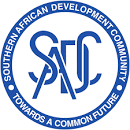 0.377
0.337
Objective of the Community (Article 5)
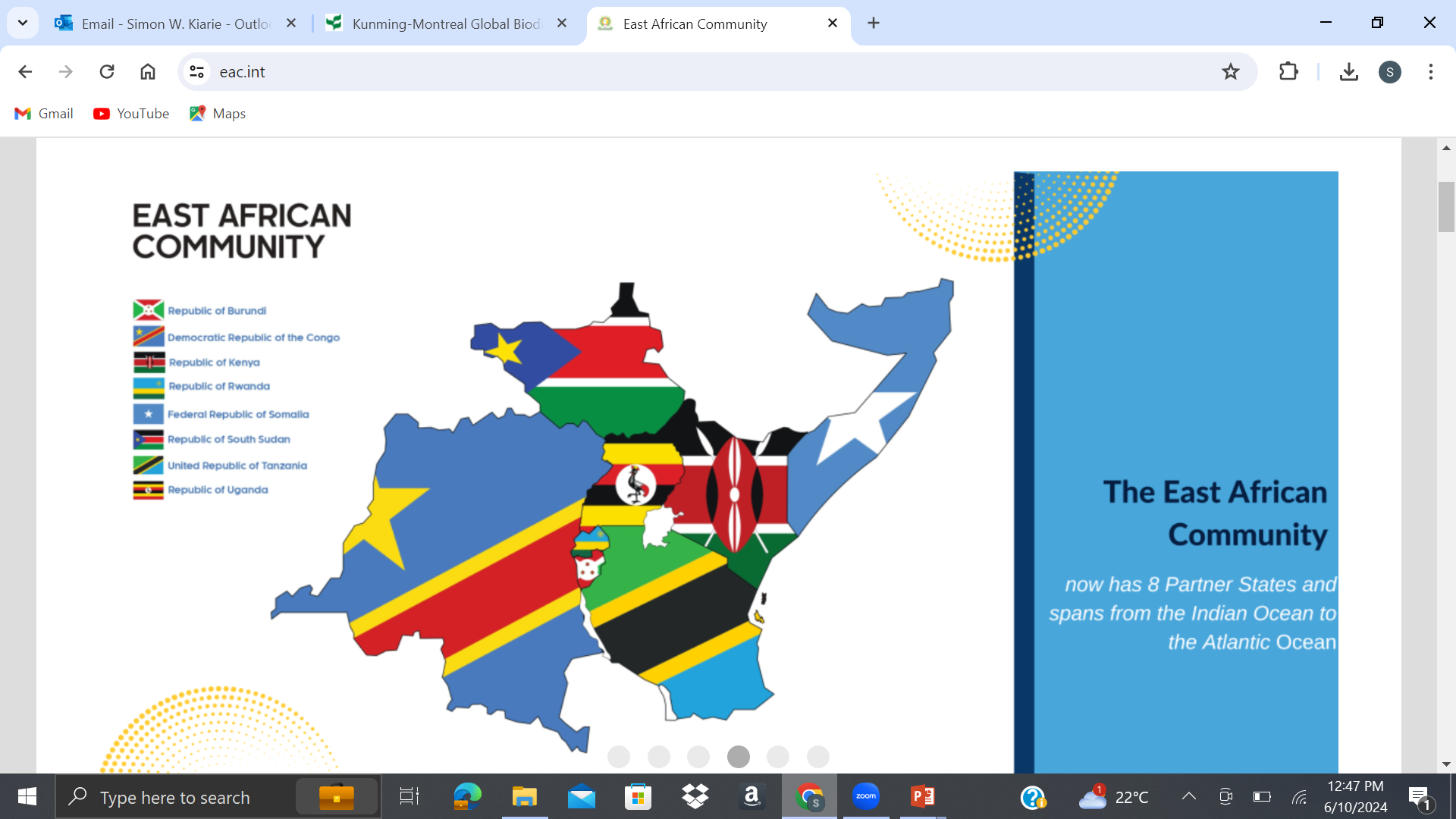 The objective of the Community shall be to develop policies and programmes aimed at widening and deepening co-operation among the Partner States in political, economic, social and cultural fields, research and technology, defence, security and legal and judicial affairs, for their mutual benefit.
EAC Treaty - Cooperation in Environment and Natural Resources
Chapter 19
ARTICLE 111: The Partner States agree to take concerted measures to foster co-operation in the joint and efficient management and the sustainable utilisation of natural resources within the Community for the mutual benefit of the Partner States
Article 112: The Partner States undertake to cooperate in the management of the environment

Article 114:  Partner States agree to:
 co-operate in the management of their natural resources for the conservation of the eco-systems and the arrest of environmental degradation; 
to adopt common regulations for the protection of shared aquatic and terrestrial resources.
EAC TREATY
Monetary Union
Political Federation
Common 
Market
Customs 
Union
Vision 2050 and 6th EAC Development Strategy
Protocols - Environment and Natural Resources/Tourism and Wildlife Management
Wildlife Policy
Water Policy
Forestry Policy
Climate Change 
Policy
Wildlife Strategy
Climate Change 
Strategy
IWRM Strategy
Climate Finance Access 
& Mobilization Strategy
DRRM Strategy
Forestry Strategy
Climate Change 
Masterplan
Antipoaching 
Strategy
Arid & Semi Arid Areas Strategy
RBSAP
Blue Economy
Strategy
Bills: Forest Management and Protection; Polythene Materials Control; Climate Change; Transboundary Ecosystems;  DRR
Economic   Valuation of
 Natural Capital
Mountains 
Platform
WASH
Joint Participation 
in MEAs
Transboundary
Network
CoE
Mission: “widen and deepen the economic, political, social and cultural integration in order to improve the quality of life of the people of East Africa
5
How can maritime security and trade be more effectively governed within the ocean space?
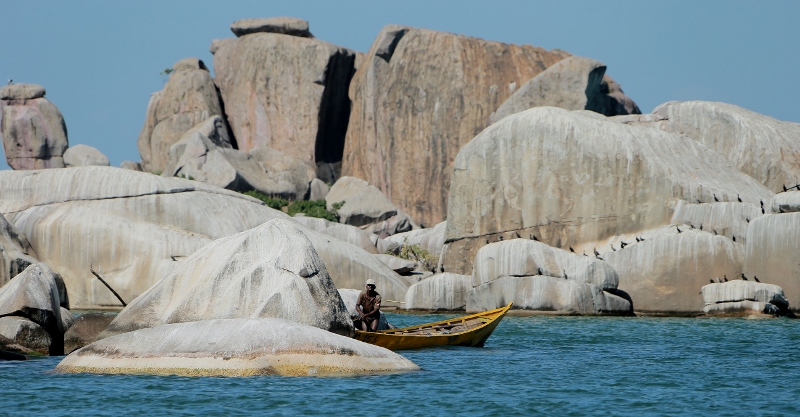 EAC is committed to strengthening maritime security and trade governance within the ocean and marine space. 
This presentation aims to highlight effective strategies for enhancing security and governance by aligning with regional frameworks, improving coordination, and investing in critical infrastructure.
Introduction and Context
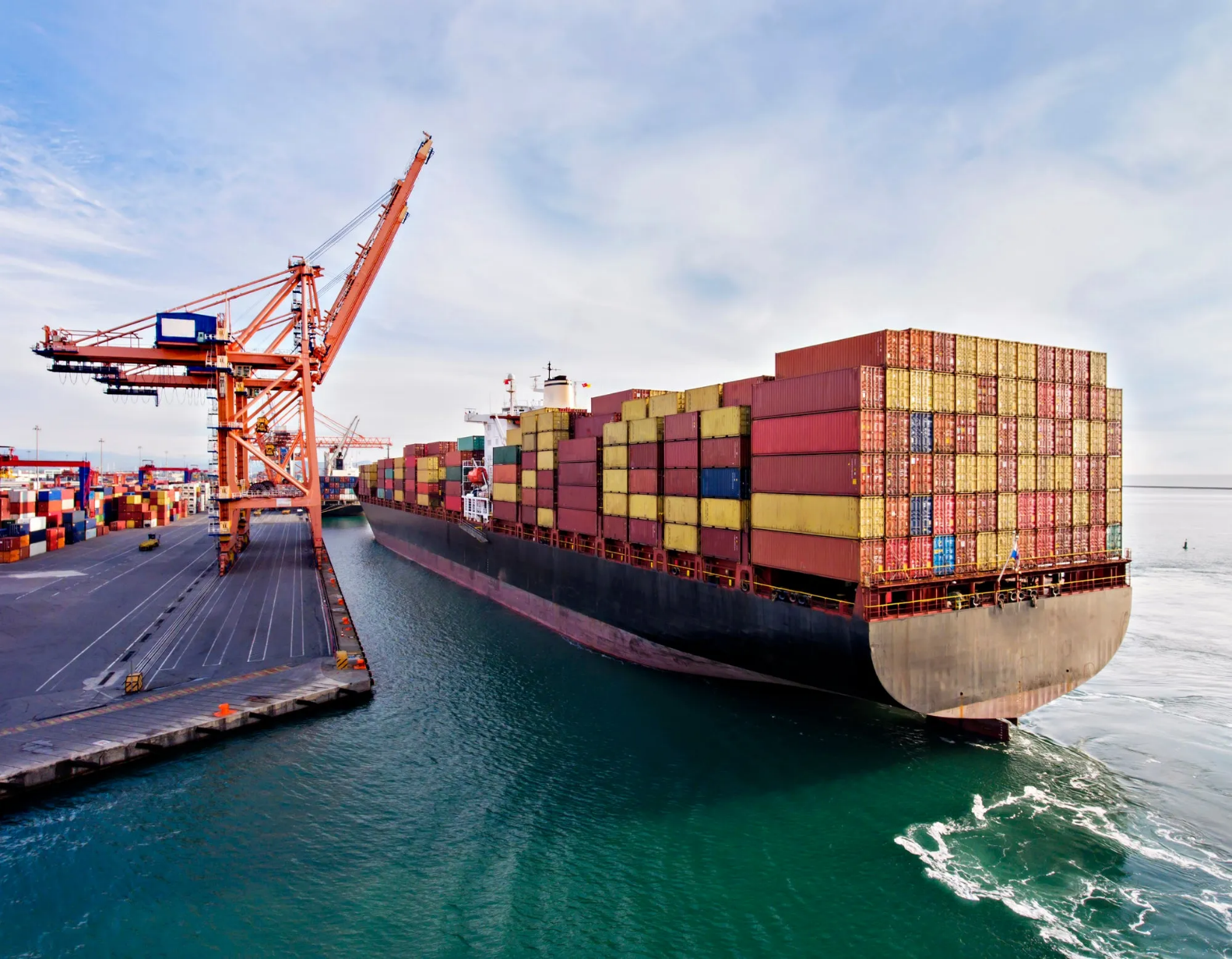 Maritime security is a fundamental pillar of sustainable ocean governance and economic development. 
EAC recognizes that ensuring security in marine and freshwater environments is essential for trade facilitation, resource protection, and sovereignty. 
However, challenges such as piracy, illegal fishing, smuggling, and weak institutional coordination continue to threaten the effective governance of ocean spaces. 
By strengthening security measures and regional collaboration, EAC policy framework provides for an enabling environment that not only enhances maritime safety but also promotes sustainable trade and economic growth across member states.
Key Security Challenges in Maritime Trade Governance
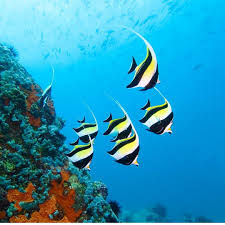 The ocean space within the EAC region faces numerous security threats that hinder effective trade governance. Piracy, maritime terrorism, and armed robbery at sea have significantly disrupted trade routes and increased the cost of shipping. 
Illegal, unreported, and unregulated (IUU) fishing has also posed a major challenge by depleting marine resources and undermining local economies. 
Additionally, transnational crimes such as drug trafficking, human smuggling, and contraband trade have flourished due to weak law enforcement and limited regional coordination. 
The absence of a strong, harmonized security framework has further exacerbated these vulnerabilities, making it imperative for the EAC to strengthen its maritime governance strategy.
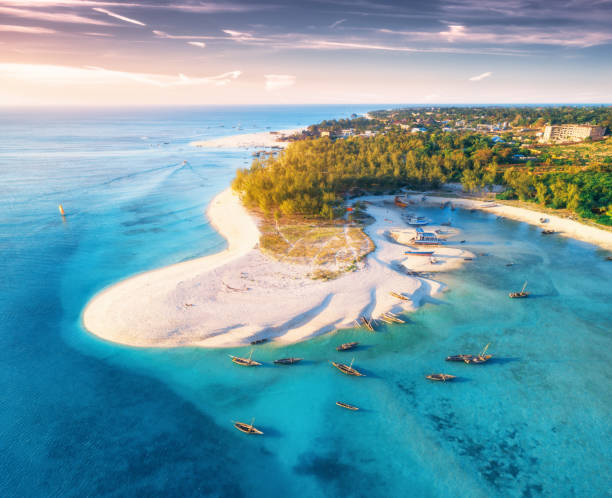 EAC’s Commitment to Maritime Security and Trade Governance
The EAC is committed to deepening regional integration through enhanced cooperation in security, trade, and economic development.
As part of its strategic vision, EAC Partner States have ratified various international maritime security instruments (e.g. Djibouti code of conduct -2008, Jeddah amendment 2017, Maritime Security and Safety and Development in Africa -Lomé Charter, IMO initiatives, etc) that support its goal of a well-regulated and safe ocean space. 
Despite these efforts, gaps remain in the regional governance structure, particularly in addressing port security, maritime surveillance, and coordinated law enforcement. 
The absence of a dedicated maritime security framework at the EAC level further complicates efforts to combat illicit activities and ensure smooth trade operations. 
Moving forward, the region intends to work collectively to establish stronger institutions and policies that will safeguard maritime trade and security.
Enhancing Means of Implementation for Maritime Security
Coordination, Cooperation, and Stakeholder Engagement
Strengthening Institutional and Policy Frameworks for Security Governance
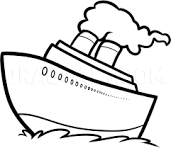 Investing in Security Infrastructure and Port Modernization
Strategic Priorities for Strengthening Maritime Security and Trade Governance
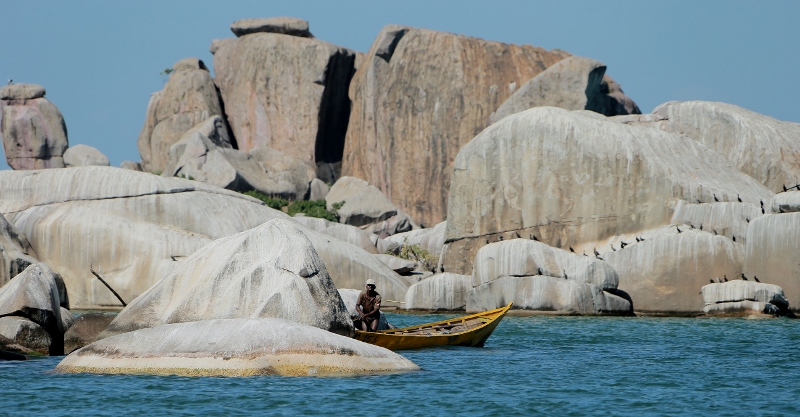 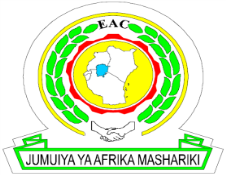 Thank You